Sci-ECAL MIP results update
2024/03/08	
				Jiaxuan Wang
Motivation
Old method: center of gravity method, and fit once 

New method: fit multi times 
Data selection : center of gravity method 
To exclude the noise hit far away from real muon track(more than 10 strips far away)
First fitting:  
To exclude the noise hit near the real muon track(2 strips far away)
Second fitting:
To exclude the noise not on the track
Third fitting:
Get the real track and real hits
Landau MPV from MIP spectrum
Muon energy reconstruction in channel level
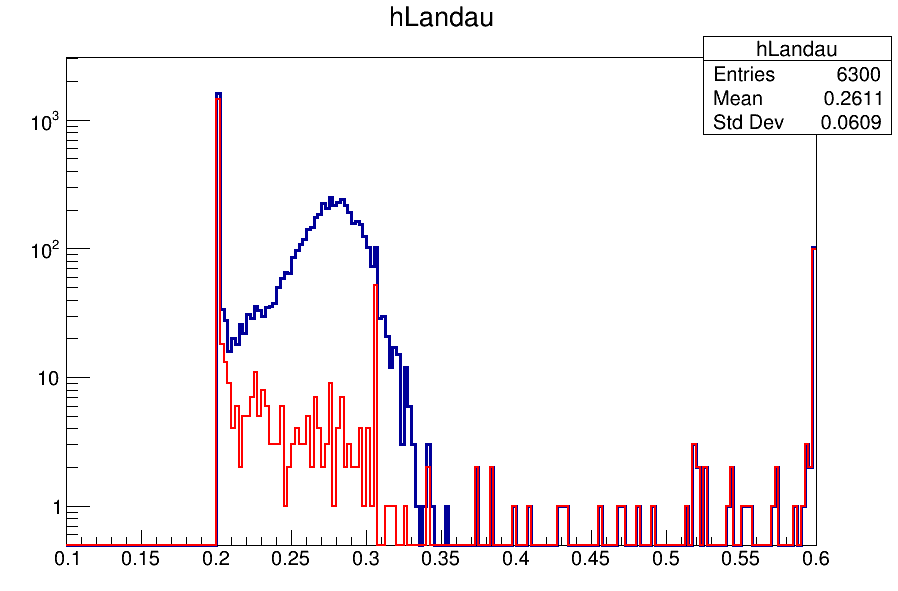 0.305MeV
Blue : All channels 
Red : Dead Channels
MeV
2
Muon energy reconstruction
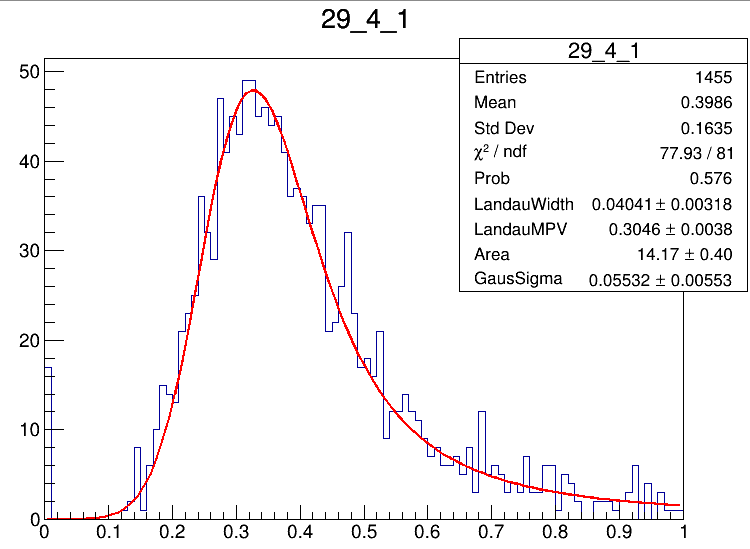 Muon energy using new MIP calibrated results
Mean value around 0.3049 MeV
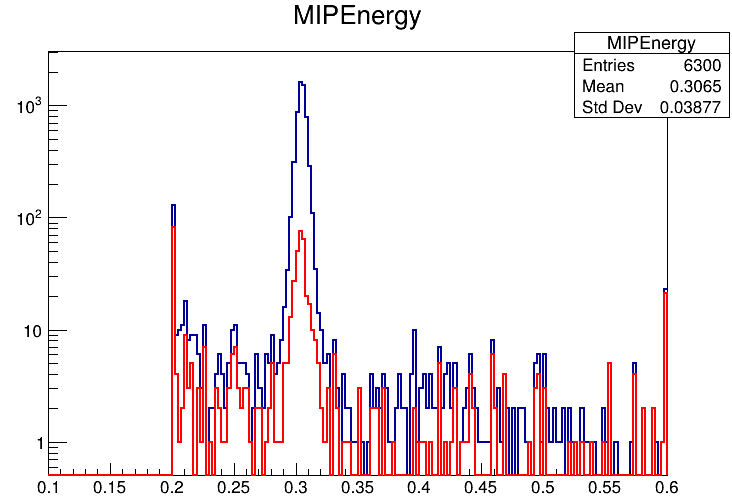 MeV
0.305MeV
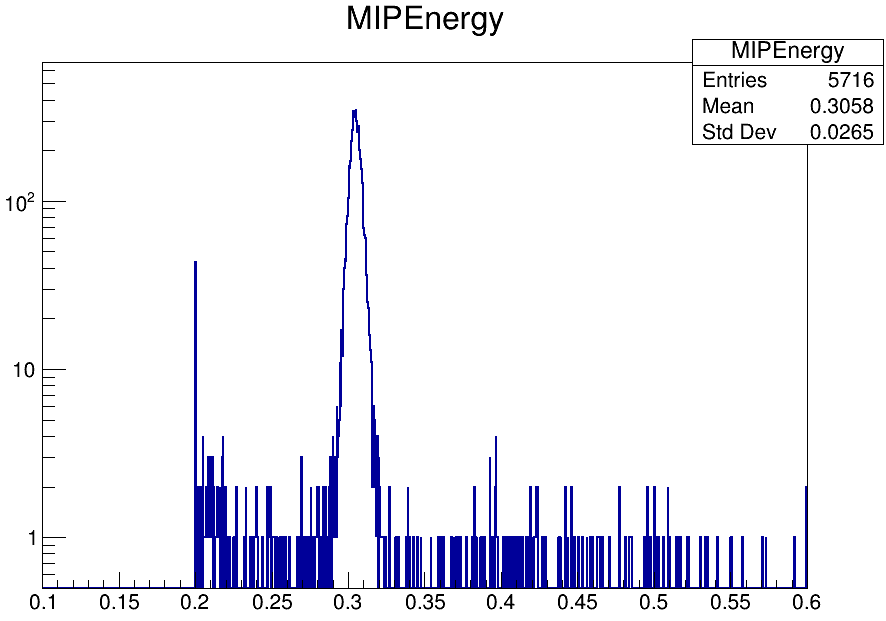 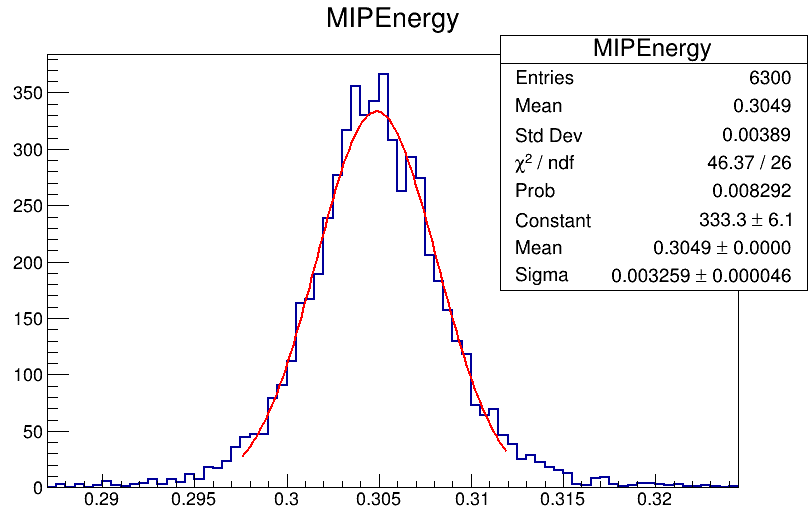 Blue : All channels 
Red : Dead Channels
MeV
3
MeV
Abnormal channels
Still some abnormal channels
Dead-channel list update
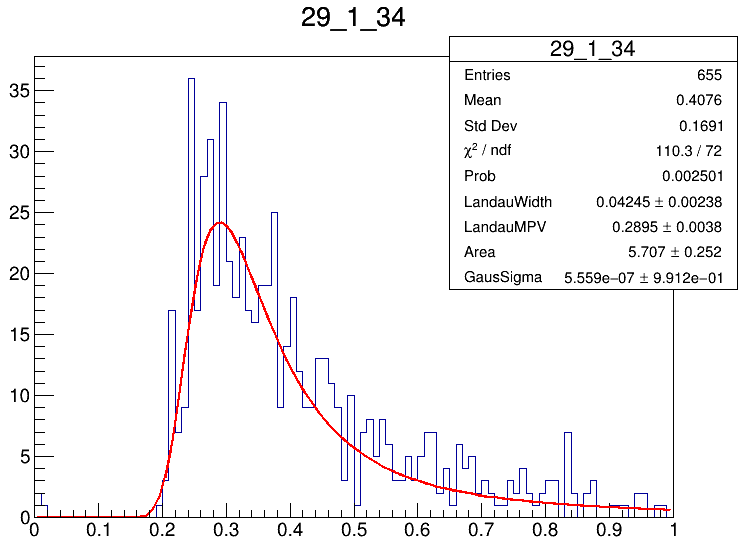 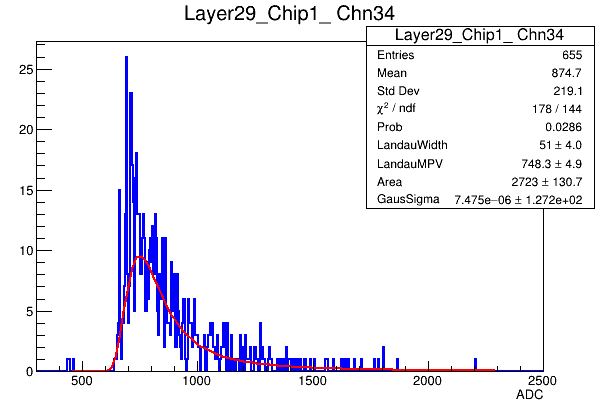 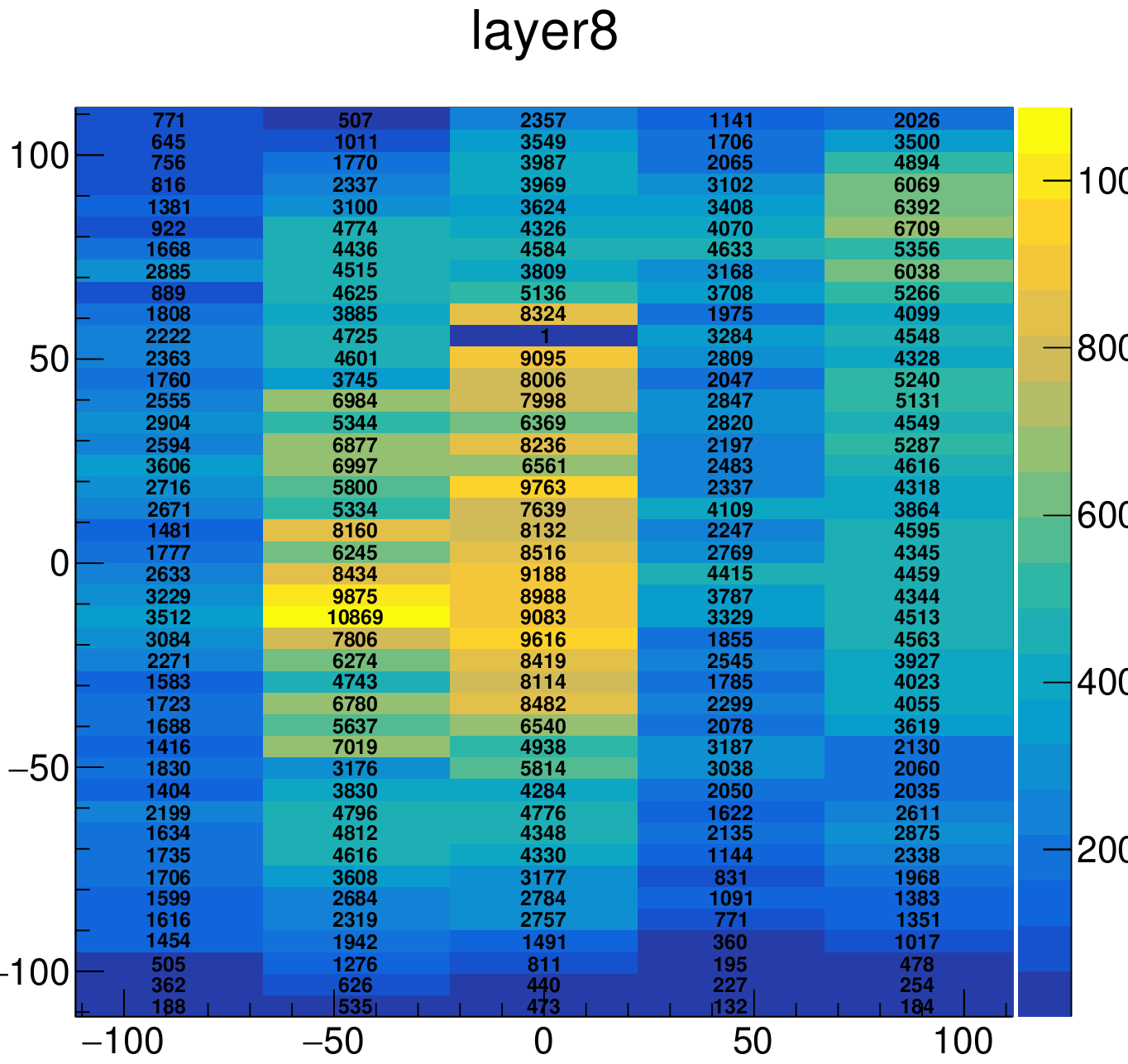 MeV
4